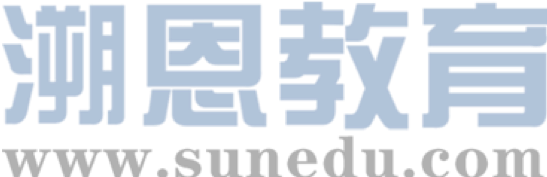 感恩遇见，相互成就，本课件资料仅供您个人参考、教学使用，严禁自行在网络传播，违者依知识产权法追究法律责任。

更多教学资源请关注
公众号：溯恩高中英语
知识产权声明
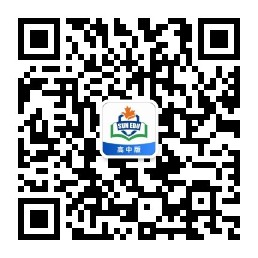 Lesson 3
动词五式功夫佳 词语运用巧手搭
语法填空
Rational cloze
高考演练    动词五式    词语搭配
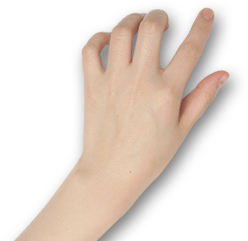 浙江省常山一中    吴俊峰
[Speaker Notes: 更多模板请关注：https://haosc.taobao.com]
01
语法填空高考真题分析
1. 语篇分析
2. 考点分析
1
动词形式、词语搭配
2019年6月浙江英语卷-语法填空
There are several reasons why school uniforms are a good idea. First of all, uniforms help the school look smart. The students feel that they belong to a particular group. When every pupil in the school wears the uniform, nobody 56                            (have) to worry about fashion(时尚). Everybody wears 57                      same style of clothes. Uniforms can be useful in unexpected ways. A school in Ireland has introduced an interesting new uniform. On the edge of the jacket, there is a piece of cloth 58                    gives off light in the dark. When the children are walking or 59               (cycle) to school on dark mornings, car drivers can 60                     (easy) see them.
has/will have
the
that/which
cycling
easily
to
But can uniforms help improve school standards? The answer 61         this question is not clear. One study in America found that students' grades 62                          (improve) a little after the school introduced uniforms. But some students didn't want 63                   (wear) the uniform. Other American studies showed no 64                           (connect) between uniforms and school performance.
         School uniforms are 65                    (tradition) in Britain, but some schools are starting to get rid of them. Some very good schools don't have a uniform policy. However, uniforms are still popular. Pupils at about 90 percent of British secondary schools wear uniforms.
improved
to wear
connection/
connections
traditional
02
动词五式变化规则
1.动词五式的用法
2. 动词原形变第三人称单数的规则
3.动词ing不规则变化规律
4.动词过去式和过去分词变化规则
5.巧记不规则动词变化
1
动词五式的用法
FORM 
01
FORM
02
FORM 
03
FORM 
04
FORM 
05
Verb
do
doing
does
done
did
一般现在时，主语单三
一般现在时；
情态动词之后



虚拟语气（情态动词之后）

   动词不定式
一般过去时




现在的虚拟语气
进行时







介词之后；
现在分词或动名词
完成时


被动语态


过去的虚拟语气


过去分词
[Speaker Notes: ①]
2
动词原形变第三人称单数的规则
1. stop; make; read; play
2. fly ;  carry; study; worry; 
3. teach; watch; 
4. go
1、大多数在词尾加“s”在清辅音后发[s]，在浊辅音及元音后发 [z]。
      如：stops [s] ; makes [s]; reads[z] ; plays [z]
2、以辅音字母加“y”结尾的，先将“y”变为“i”，然后在加“es”读[iz] 
      如：flies [z]; carries[iz];  studies[iz]; worries[iz]
3、以“s, x, ch, sh”结尾的，在词尾加“es”，发音为[iz]
      如：teaches [iz]; watches[iz] 
4、以“o”结尾的动词，加“es”，读[z]    
       如：goes
3
动词ing不规则变化规律
1. write；hope；care；stare；produce；breathe
2. die；tie； lie
3. flee；free；agree；dye
4. run; stop；plan；star；cut; control；forbid; swim; sit; set;   
     forget;  begin; dig; hit; tax；relax    
5. panic
1. 以一辅音加一不发音的-e结尾，一般应去掉e再加ing
     例： writing， hoping， caring， staring， producing， breathing
2. 以-ie结尾的动词，将ie变成y再加-ing     例： dying，tying，lying
3. 以-ee，－oe，－ye结尾的动词加-ing时应保留词尾e
     例： fleeing， freeing， agreeing， dyeing，
4. 如果动词最后一音节为重读闭音节，最后一个字母需要双写，
     例：running，stopping，planning，starring，controlling
    但辅音x是个例外，无需双写    例：taxing，relaxing
5. 以-ic结尾的动词加字母k再加-ing        例：panicking
4
动词过去式和过去分词（V-ed）变化规则
1. need；clean；play；call；destroy
2. like；live；use；move
3. infer; prefer; permit; drop; drag; regret; commit; rob; jog; skim; 
   step; beg; chat; equip; fit; kid
4. study；carry；hurry；marry
1. 直接在词尾加-ed。如: needed， played，called，destroyed
2. 以不发音的e结尾的加-d。如： liked，lived，used， moved
3. 以一个元音字母加一个辅音字母结尾的重读闭音节动词，先双写辅音字母，再
    加-ed。如： stopped, tripped
4. 以辅音字母加y结尾的动词，先把y变成i，再加-ed。如： studied， carried，
   hurried，married
5
ABC型
不规则中找规则
ABA型
ABB型
AAA型
5
ABC型
不规则中找规则
ABB型
ABA型
AAA型
AAB型
ABA型
5
ABC型
不规则中找规则
ABA型
ABB型
AAA型
(1)在原型动词后面加一个辅音字母d或t构成过去式、过去分词
ABB型-1
5
ABC型
不规则中找规则
ABA型
ABB型
AAA型
(2)把原型动词的最后一个辅音字母d改成t
ABB型-2
5
ABC型
不规则中找规则
ABA型
ABB型
AAA型
(3)原词中有a则改为aught，无a则改为ought
ABB型-3
5
ABC型
不规则中找规则
ABA型
ABB型
AAA型
(4)把eel、ell改成elt
ABB型-4
5
ABC型
不规则中找规则
ABA型
ABB型
AAA型
(5)词中间去掉一个e或去掉一个a或去掉一个o
ABB型-5
5
ABC型
不规则中找规则
ABA型
ABB型
AAA型
(6)改变元音字母(把i、a变为u或把i、e变为o，把o变为e，把i变为a)
ABB型-6
5
ABC型
不规则中找规则
ABA型
ABB型
AAA型
(6)改变元音字母(把i、a变为u或把i、e变为o，把o变为e，把i变为a)
ABB型-6
5
ABC型
不规则中找规则
ABA型
ABB型
AAA型
(7)eep变为ept
ABB型-7
5
ABC型
不规则中找规则
ABA型
ABB型
AAA型
(8)ay变为aid，ell变为old，and变为ood，ind变为ound
ABB型-8
5
ABC型
不规则中找规则
ABA型
ABB型
AAA型
(8)ay变为aid，ell变为old，and变为ood，ind变为ound
ABB型-8
5
ABC型
不规则中找规则
ABA型
ABB型
AAA型
(9)其他
ABB型-9
5
不规则中找规则
ABA型
ABB型
AAA型
ABC型
(1)原型动词后＋n或en构成过去分词
ABC型-1
5
不规则中找规则
ABA型
ABB型
AAA型
ABC型
(1)原型动词后＋n或en构成过去分词
ABC型-1
5
不规则中找规则
ABA型
ABB型
AAA型
ABC型
(2)过去式＋n或en构成过去分词
ABC型-2
5
不规则中找规则
ABA型
ABB型
AAA型
ABC型
(3)ow/aw/ew—ew/ed—own/awn/ewn型
ABC型-3
5
不规则中找规则
ABA型
ABB型
AAA型
ABC型
(4)i—a—u型
ABC型-4
5
不规则中找规则
ABA型
ABB型
AAA型
ABC型
ABC型-5
(5)ear—ore—orn型
5
不规则中找规则
ABA型
ABB型
AAA型
ABC型
(6)其他
ABC型-6
03
常考的词语固定搭配
1. 介词固定搭配
2. 冠词的固定搭配
3. 常考的固定搭配
4. 高考题演练
1
形容词与介词的常考固定搭配
be afraid/ fond/ aware/ conscious/   
      short/ proud/ full/ sure/ 
       sensible/ typical/ envious
about...
of...
with...
1
be curious/ anxious/ certain/  
     particular/ cautious/ crazy
2
be content familiar/ popular/    
      patient/ busy
3
1
形容词与介词的常考固定搭配
be  absent/ different 
--be  present at
4
for...
from...
...
be fit /suitable/thirsty/ greedy/ 
      eager/ desperate/ anxious/ 
      dying/ responsible
5
be sharp /clever in = be gifted in = have a gift for; be rich /abundant/ stubborn in;
be angry/ annoyed/ bored with sb /at sth; 
be strict with sb/ in sth;
be generous /mean with sth /to sb;
be grateful to sb (for sth)
6
1
介词 to的常见搭配
keeping
① The constitution(宪法), unlike other forms of laws, is fundamental to                     
    (keep) our social system working properly.   ② He made up his mind to devote his life to                         ( prevent) the environment  
     from being polluted. ③ an effective approach to                        (learn) English④ get close to                           (kill)
preventing
learning
being killed
to 作介词与动词不定式要区分清, 以下短语搭配中 to 作介词：
⑴. be fundamental/ superior/ inferior/ polite/ rude/ friendly/kind faithful/ loyal/ harmful/ beneficial/ sensitive/ allergic/ accessible/ relevant/ merciful to 
⑵. be devoted/ accustomed/ used/ applied/ admitted/ related/ exposed/ adapted/ adjusted/ addicted/ married/ reduced/ limited/ condemned to;  
    be opposed to/ object to; prefer…to…; pay attention to;  look forward to;  lead to/ contribute to;  refer to;  stick to; get/ settle down to
1
介词 的常考搭配
“（任何时候/ 方法/ 意义上/ 条件/ 理由）绝不”的表达
       这些表否定意义的介词短语位句首，部分倒装。
             no time,                    no way/ sense/ circumstances,   
             no means,                 account/ condition
at
in
by
on
一些“动词+介词短语”的被动表达
be left                / be fed                  / be worn           / be taken                 .
受到冷落; 被抛弃 /极厌倦；吃得过饱 /  破旧；疲惫不堪/ 受骗；上当
out
up
out
in
无比较级的形容词，不用than，而用to
 be superior /senior /junior              .    比…优越/高级/低级
to
1
“介词＋名词＋介词”常考固定搭配
in search of
in need/want of
in the form of
in exchange for
in place of
in agreement with
in favor of
in memory of
in charge of
in terms of
in response to
in praise of
in return for
for the sake of
寻找（search）
需要（need）
以……形式（form）
作为……的交换（exchange）
代替（place）
同……一致（agreement）
赞同（ favor）
作为对……的纪念（memory ）
负责（charge）
在……方面（terms）
对……的答复或反应（ response）表扬（praise）
作为对……的回报（return）
为……的好处着想（sake）
1
介词常考固定短语搭配  分类总结
1. on show/ display/ sale/ strike/ duty/ trial 
    at work/ war/ table/ play / sea / peace
    in order/ control/ danger/ sight 
2.  be of value/ importance/ use/ color/ age/ size/ 
    height/ weight/ shape/type/ kind/ quality
3. to one's joy/ surprise/ pleasure/ sorrow/ 　　
4. in surprise/ alarm/ terror/ horror/ delight 
5. by air/ bicycle/ boat/ bus/ car/ plane/ train
6. at a high/low price/speed；at a speed of …
7. the entry/ entrance/ exit/ approach/ access/ 
    answer/ key/ way/ solution/response/ reply to
1. “in/ at+名词” 表示 “在进行，从
    事; 处于...状态”
2. “be of + value等一些抽象词”，用来说明“作用、重要性和意义”等。
    “be of + 度量、形状、颜色、大小的名词”，用来说明主语的特征，这类名词前常用different, all, the same, this, that, a(n)等来修饰。
3. “to one's +名词”表示“对...感到...”
4. “in+名词”表示情绪状态
5. by 表示交通方式
6. at 表示速度、价格、利率
7. to 表示“建筑构件”、“方法，答案”或“回复, 反应”
2
不定冠词a/an常考固定搭配
不定冠词a/an常考固定搭配 
①突然; ②每周一次; ③不知所措, 茫然; ④参观, 拜访; ⑤节食; ⑥让某人搭便车; ⑦在……方面有天赋; ⑧与……谈话; ⑨在…起重要作用
①all of a sudden; ②once a week; ③at a loss; ④be on a visit; ⑤be/go on a diet; ⑥give sb a lift; ⑦have a gift for...; ⑧have  a word with...; ⑨play an active part in
在抽象名词前加 a 可使抽象名词具体化,  表示“一场、一次、一件”。
    如: a success一件成功的事或一个成功的人；a surprise一件令人惊讶的事；a pity一件遗憾的事；an honour 引以为荣的人/事；a comfort 令人欣慰的人/事
Being able to afford          drink would be          comfort in those tough times.
a
a
2
冠词 the 常考固定搭配
“打抓身体部位”的固定表达 
    "hit / beat + sb.+ on/in + the +身体部位"这样的结构，如果打在坚硬结实的部位前面常用介词on; 如果打在柔软多肉的部位, 前面常用介词in. 且不能用物主代词替代定冠词，只能用“the”.
on
in
①hit him           the head/ shoulder/back          ②hit him          the face /eyes/right leg
③ catch/ seize /grab him           the collar/ arm/ neck
by
定冠词常考的固定搭配
 ①此刻, 目前; ②当场; ③前几天; ④同时; ⑤中肯, 切题; ⑥从长远来看；⑦一看见…
the
①at         moment;  ②on        spot;  ③          other day; ④at          same time;
⑤to          point; ⑥in          long run/term  ⑦at          sight of
the
the
the
the
the
the
3
常考固定短语或搭配
下列短语中 it 本身词义模糊，只是帮助构成习语:
 ①保持优秀成绩；继续干下去; 坚持       ②及时抵达；成功; 达到预定目标    
 ③完成它; 应对（处理）它    ④别紧张; 别着急; 凡事看开些; 放松
 ⑤明白了；做到                   ⑥注意; 保证; 务必          ⑦正如某人所说
① keep it up;  ② make it;   ③ manage it;  ④ take it easy;   ⑤ get it; ⑥ see to it that; ⑦ as sb put it
下列的固定短语中，名词要用复数
①同某人吵架, ②情绪低落 ③成为废墟 ④衣衫褴褛 ⑤有礼貌 ⑥向某人问候
①have               (word) with sb   ② in low                (spirit)    ③in                (ruin) 
④in              (rag)  ⑤have good                (manner)  ⑥  give one's                  (regard)to sb
words
spirits
ruins
regards
rags
manners
4
浙江新高考 7次语法填空真题 —— 冠词
2. For Pahlsson, its return was 65           wonder. （2017年6月浙江卷）
3.Like many things in life, it’s 56             ongoing process, and the best  
   part of the process is that there is enough room for improvement, which 
   means you will just keep getting better and better.（2017年11月浙江卷）
7. Everybody wears 57          same style of clothes.（2019年6月浙江卷）
10. A child born in the US today has 63           very realistic chance of living 
   beyond 100 and needs to plan accordingly.（2020年1月浙江卷）
a
an
the
a
如果横线后面是名词，而且名词的意义不完整，则在横线上加冠词或物主代词等。
从四方面考虑（1）固定短语搭配中的冠词（2）不定冠词的泛指（3）定冠词的特指 （4）形容词/副词最高级
4
全国高考卷语法填空真题 —— 冠词
1.  Of 69          nineteen recognized polar bear sub-populations, three are 
    declining, six are stable, one is increasing, and nine lack enough data. 
     ( 2019全国卷I)
2. Unexpectedly, I'm face-to-face with the gorilla, who begins screaming at    
    62       top of her lungs.(2018全国卷III)
3. The adobe dwellings (土坯房) built by the Pueblo Indians of the American 
   Southwest are admired by even 62          most modern of architects and 
    engineers.(2015全国卷II)
the
the
the
如果横线后面是名词，而且名词的意义不完整，则在横线上加冠词或物主代词等。
从四方面考虑（1）固定短语搭配中的冠词（2）不定冠词的泛指（3）定冠词的特指 （4）形容词/副词最高级
4
浙江新高考 7次语法填空真题 —— 介词
1. Drinking my iced coffee I ran my fingers along the streets 57            the hotel to the opera hall.（2016年10月浙江卷）
4.You wouldn't think that a few months of exercise in your teens would be enough 59         the rest of your life. （ 2017年11月浙江卷）for
5. I suggest that the next time you go to your mum's home 65           dinner, get a few cooking tips from her.（2018年6月浙江卷）for
6. One cup of coffee 60_______ the late afternoon or evening will cause them to stay awake almost all night.（2018年11月浙江卷）
8.The answer 61         this question is not clear.（2019年6月浙江卷）
9. This aging of the population is driven 59         two factors. （2020年1月浙江卷）
from
for
for
in
to
by
如果横线后是名词、代词或动词-ing形式，它的意义是完整的，不缺少限定词，往往加介词。从两方面考虑 (1)介词的基本用法 (2) 介词固定搭配
T
H
A
N
K
S
欢迎继续学习第四课：
五种句型熟记心系表宾补显特色